Sentuhan Kasih Homes 2022
Request for Proposal (RFP)
August 2022
1
Open
Preface
This document serves as a Request for Proposal for the implementation of Sentuhan Kasih Homes (SK Homes). All Malaysian organisations managing welfare homes that are registered with Jabatan Kebajikan Malaysia/ROS are invited to submit their proposal for the initiatives listed in this document. Organisation may only propose for one (1) Home under their management. 

Before preparing the proposal, kindly ensure your organisation meets these eligibility criteria:
Registered with ROS or Jabatan Kebajikan Malaysia 
Able to sufficiently cover the operational cost of the proposed Home
Fully owns or has minimum 3 years lease of the premise for the proposed Home
Free of any legal issues (both the organisation and the premise)

Please note that Home with stay-in occupants is preferred. Good track record by the organisation in conducting sustainable initiatives in the Home is an added advantage.
Open
Programme Overview
Yayasan PETRONAS (YP) is introducing Sentuhan Kasih Homes as a pilot programme with the aim to support sustainable initiatives at welfare homes. The scope of Sentuhan Kasih Homes will include sustainable initiatives to provide a better environment for welfare homes whilst supporting them towards self-sustaining.

All welfare homes (including shelter homes) registered with JKM is invited to submit their proposal based on the initiatives listed in this document.
Request for Proposal
To invite organisations managing welfare homes to submit proposal for the following:
01  Proposal to implement all initiatives listed under Sentuhan Kasih Homes Programme for 1 Home under their management
 02   Programme Duration: 15 months starting Q4  2022 onwards
Sentuhan Kasih Homes Objectives:
Assist welfare homes (elderly/ orphanage/OKU Homes to be self-sustaining by embarking on sustainable initiatives
Bring festive joy and improve the quality of life for the     beneficiaries during festive seasons. 
Reduce dependency on one-off donations.
Open
All eligible Homes are to implement three initiatives throughout the project duration
The criteria for the Home occupants are as follows:
Majority of the occupants must be Malaysian citizen, prefer to be multi-racial 
Occupants can give full cooperation and participate with programmes under minimal supervision / special requirements.
Management, caretakers and occupants are fully vaccinated (following MOH requirement)
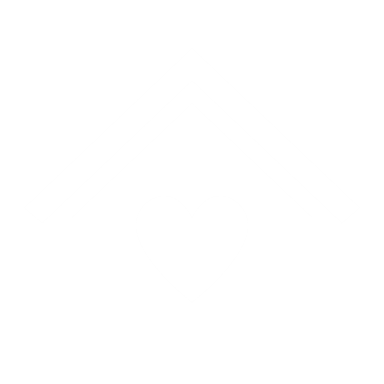 Eligible Home
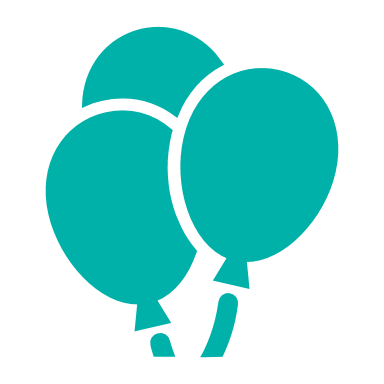 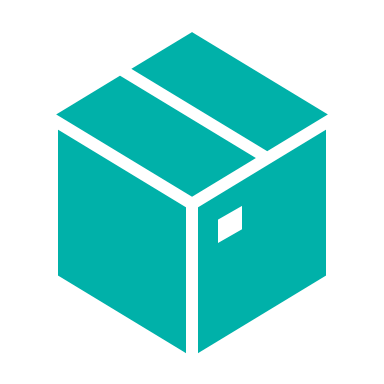 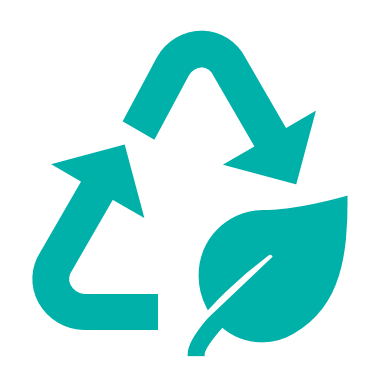 1
2
3
Sustainability
Contribution
Celebration
Enable homes to be self-sustaining
Ensure necessities of the occupants are met
Bringing joy during important days and festive seasons to boost well-being of beneficiaries
4
Open
Under sustainability initiative, Home will need to propose activities that will  assist them towards becoming self sustaining:
Scope of Funding
​
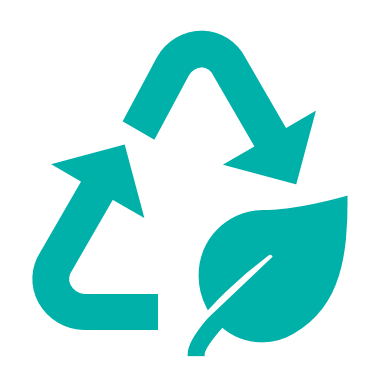 1
Sustainability
Exclusions
Building of new infrastructure / renovation. (Exception will be given to furnishing existing facilities that support the proposed scope of work e.g., vertical farming structure that requires roof or green house)
Example of KPI & Expected Outcomes
Create at least 1 (one) product to be marketed or initiative towards becoming self sustaining 
Evidence of income generation / operational cost reduction
5
Open
For Contribution initiative, Home will need to propose a list of contribution items required by the Home/Occupants:
Scope of Funding
Household needs example: health supplies and medical equipment on need basis, repair/renew/upgrade of household furniture as deemed necessary up to RM10,000.00. 
Organisations are recommended to prioritise your request based on the needs of homes and occupants. 
The contribution items are to be identified and proposed in the proposal (including estimated budget and delivery cost). 
The utilisation is to be monitored during committee meeting and reported in progress report.
Exclusions
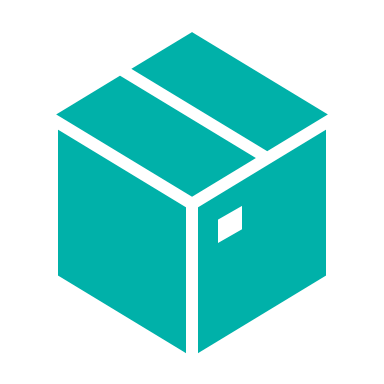 Homes should not include the following in the proposal:
Basic food items (example: rice, cooking oil, sugar, flour, biscuits) – will be provided quarterly during the programme period 
Operation cost: Staff salary, training cost that is not related to scope of work, utility bills, rental, etc.
Any part of building or infrastructure upgrade/ renovation.
2
Contribution
KPI & Expected Outcomes
95% utilisation of proposed budget allocated
6
Open
For Celebration initiative, Home will need to propose celebration events to be hosted during festive:
Scope of Funding
Homes to plan and host the following:
2 festive celebration events (Chinese New Year, Hari Raya Aidilfitri, Gawai/Kaamatan, Deepavali and Christmas) based on the demographic of homes/occupants.
Additionally, Home may host a Welcoming Ceremony (for signing of agreement) and a Closing Ceremony (after approval of final report).
The budget for each event is RM150-RM200 per beneficiary including event hosting and catering cost. 
Home to host PETRONAS, local stakeholders (estimated at least 10 pax) for each event.
Local community may be invited but subject to approval by Yayasan PETRONAS. 
Yayasan PETRONAS branding to be visible at all times.
Exclusions
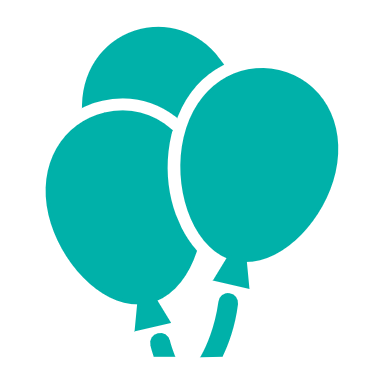 Purchases involving alcohol and tobacco or gambling activities during the celebration. 
Involvement of any religious causes or organisations during the event.
3
Celebration
KPI & Expected Outcomes
Host 2 festive celebration events at Home.
Social Media posting / tag YP on the celebrations and events (if any).
7
Open
Timeline Sentuhan Kasih Homes
Welcoming ceremony
Closing ceremony
8
Open
Proposal Format and Content
Proposal must include the following but not limited to:
Detailed plan for every initiative including resources, estimated cost, timeline and tools/systems to be applied based on template given.
Proposal should include the programme methodology (planning, implementation and monitoring), modules and detailed timeline.
Details of the Project Manager and key individuals proposed for this project, their curriculum vitae and experience relevant to the field.
Homes information & supporting documents such as: 
Certificate of registration of the homes/society;
Confirmation of registration with JKM;
Brief background introduction to the organisation;
Organisation chart; and
Completed KYC Form (as linked on the website www.yayasanpetronas.com.my/skhomes-rfp).
Potential risk and mitigation of the programmes (refer Table 1) covering internal and external risks (financial, authorities, personnel, conflict of interest, security, corruption, loss or harm to project staff or materials).
Examples/testimonials of past experiences in similar programmes & the impact of those programmes (refer Table 2).
Please refer to Table 3 and 4 for Guide on Budgeting, Milestone Payment and Deliverables.
9
Open
Important Notes
Final scope is to be agreed during kick-off meeting between YP and the selected welfare homes.

Kindly submit the complete proposal by  Wednesday, 7 September 2022 via email with attention to:






Failure to comply to the stipulated deadline will disqualify your organisation from being evaluated.
10
Open
Where Good Flourishes
11
Open
Table 1 - Template for Potential Risk & Mitigation Plan
Open
Table 2 - Template for Past Programme
Open
Table 3 - Template for Budget and Costing
Note:
*Total price to cover all event-related cost (F&B, hall rental, PA system, third party appointment (insurance), etc.), communication, printing, other related cost of the programme.
Open
Table 4 – Example: Milestone Payment and Deliverables Guide
Open